Planta solar en Baja California: Aura Solar
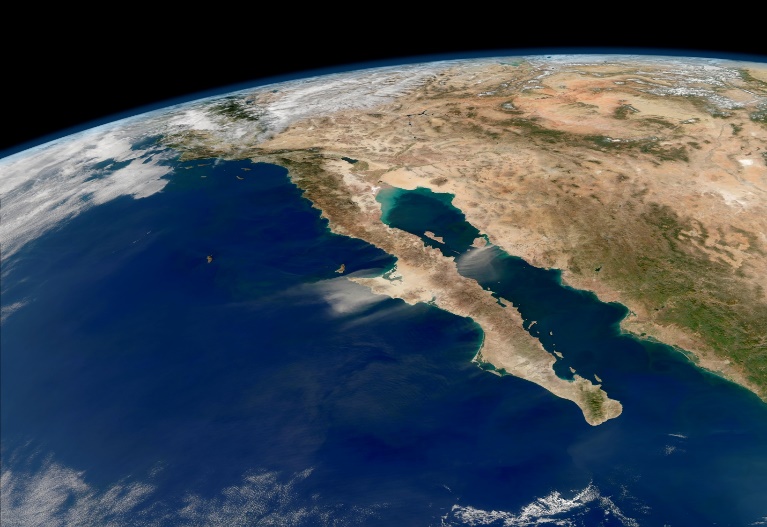 Ubicación: Baja California

Sector: Energía renovable

Número de bonos: 24,402

Estándar: Mecanismo de Desarrollo Limpio (MDL)
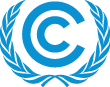 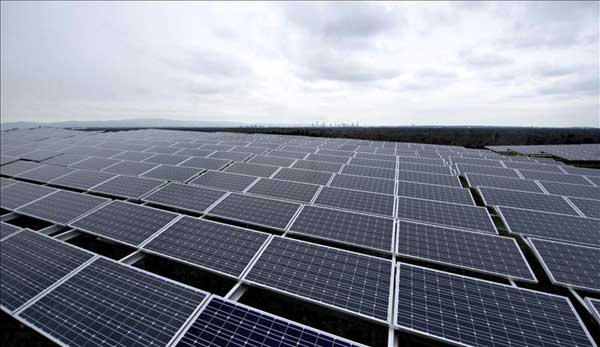 La planta solar busca reducir  significativamente  el  uso  de  combustibles fósiles,  evitando no sólo la emisión  de  GEI;  sino  que  además,  permitirá  mitigar  los  riesgos logísticos  del  transporte  de  hidrocarburos  en  el  delicado ecosistema del Mar de Cortés, que por su biodiversidad ha sido declarado Patrimonio de la Humanidad por la UNESCO.
El sitio en el cual se encuentra la central cuenta con un Certificado de Inafectabilidad Agrícola desde 1980, lo cual garantiza que no existan impactos negativos en el ambiente que resulten de la construcción de este proyecto
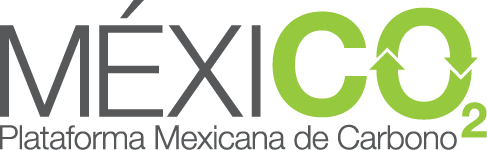 Planta solar en Baja California: Aura Solar
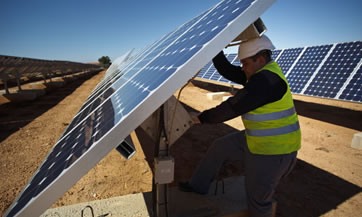 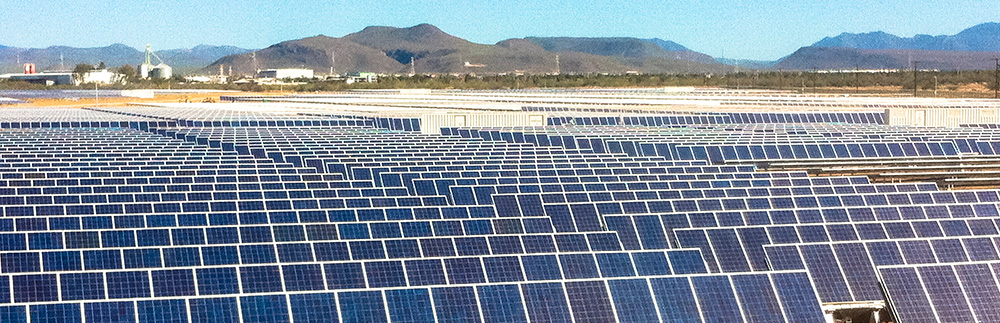 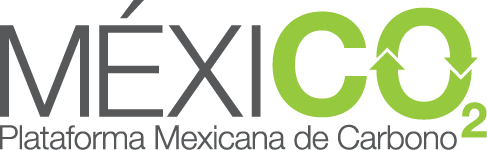